Электронное образование  в профессиональной подготовке и переподготовке лиц   ОВЗ
Докладчик Рябова О.П.
Образовательные учреждения партнеры
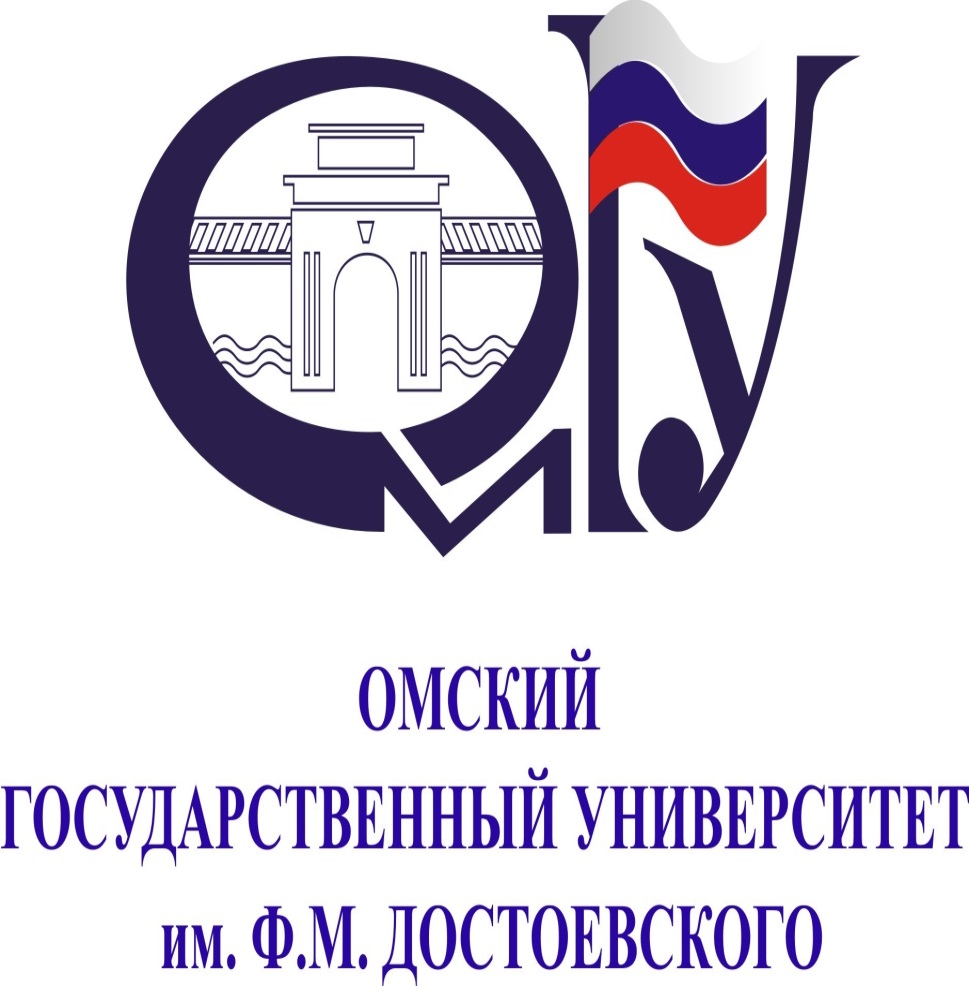 Преимущества ДО для лиц с ОВЗ
Для каких лиц с ОВЗ удобна данная система обучения
Программы заочного обучения Университетского профессионального колледжа с использованием ДОТ, в том числе и для лиц с ОВЗ
Экономика и бухгалтерский учет (2 года 10 месяцев), квалификация – бухгалтер 
Прикладная информатика (в экономике) (3 года 10 месяцев), квалификация – техник
Документационное обеспечение управления и архивоведение (2 года 10 месяцев), квалификация – специалист по документационному обеспечению управления 
Компьютерные системы и комплексы (3 года 10 месяцев), квалификация – техник (экзамен -русский, математика).  
Компьютерные сети (3 года 10 месяцев), квалификация – техник
Социальная работа (3 года 10 месяцев), квалификация - социальный работник
Право и организация социального обеспечения (2 года 10 месяцев), квалификация - юрист.
Направления бакалавриата и магистратуры ТИУ
Приоритетные направления программ СПО для лиц с ОВЗ
Приоритетные направления  программ ВО для лиц с ОВЗ
Приоритетные программы переподготовки, для лиц с ОВЗ
Условия приема  в  образовательные учреждения
Личное заявление.
Паспорт (копия).
Документ об образовании (копия).
Фотографии 3Х4 2 шт.
Свидетельство о сдаче ГИА (при наличии) или ЕГЭ.
Внутреннее тестирование по правилам ВУЗА
Лица на базе 9 классов принимаются без экзаменов
Прием документов осуществляется , без выезда за пределы города Нижневартовска. Администрация ОУ регулярно  проводит встречи с абитуриентами.
Как правило май и октябрь текущего года.
Итоговая аттестация как правило  с применение  ДО технологий
Процесс обучения
При зачислении, обучающемуся присваивается  индивидуальный логин и пароль,  в личном кабинете он видит дисциплины для  самостоятельного изучения, с указанием вида аттестации.
Все учебные материалы соответствуют тестовым заданиям.
 Так же есть доступ ко всем  образовательным электронным ресурсам образовательного учреждения. 
При необходимости можно задать интересующие  вопросы как преподавателю в режиме чата или вебинара, либо получить информацию на форуме.
В ОмГУ дистанционное обучение ведется .через сайт на образовательной виртуальной платформе Moodle
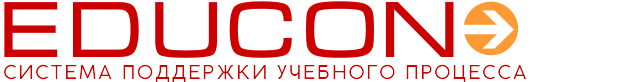 После завершения выполнения теста можно узнать свой результат
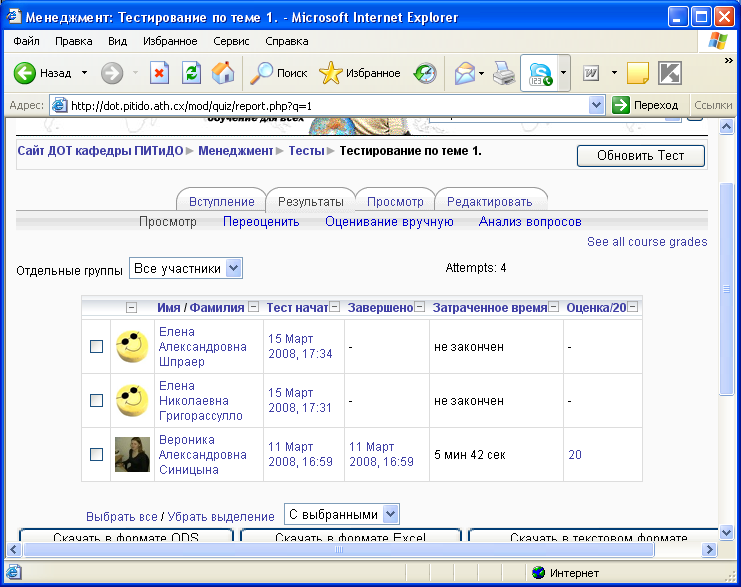 Возможности для студентов
Контингент студентов  инвалидов, в том числе с применением ДОТ
В настоящее время в Тюменском индустриальном университете обучается 59 студентов-инвалидов. Из них 21 студент  с использованием  ДОТ 
направления: Товароведение, Автоматизация и управление, Гостиничное дело. Управление качеством
 В Колледже  обучается 212  студентов инвалидов. Из них с использованием ДОТ 45 студентов.
 Экономика и бухгалтерский учет , Документационное обеспечение управления и архивоведение, Компьютерные сети, Прикладная информатика (в экономике)
Спасибо
За внимание